Requirements Gathering
Nuno L. Ferreira, Steve Brewer, UCST
EGI.eu UCST
@
TCB 20110228
Outline
Requirements gathering process
Requirements tracking
Update on prioritised themes
How to use the RT system:
Submitting
Investigating
What happens next?
The process
UCST
UCST with NGIs and VRCs
USAG,OTAG
1)                     2)                     3)
HUCs
EIROs
VRCs
EGI Request Tracker
TCB
External technology providers
Input Channels for User requirements
EEF
UCB
4)                                 5)
VOs
Input Channels for Operation requirements
NGIs
ESFRIs
1) Normalisation, categorisation, filtering bugs
2) Resolve requirements
3) Discuss work-plans of  InSPIRE tools
4) Unresolved requirements; work-plans
5) Endorsed and weighted categorised requirements
MS305 – User feedback and recommendations
Request Tracker
http://rt.egi.eu
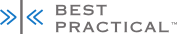 [Speaker Notes: EGI SSO account]
Dashboard example
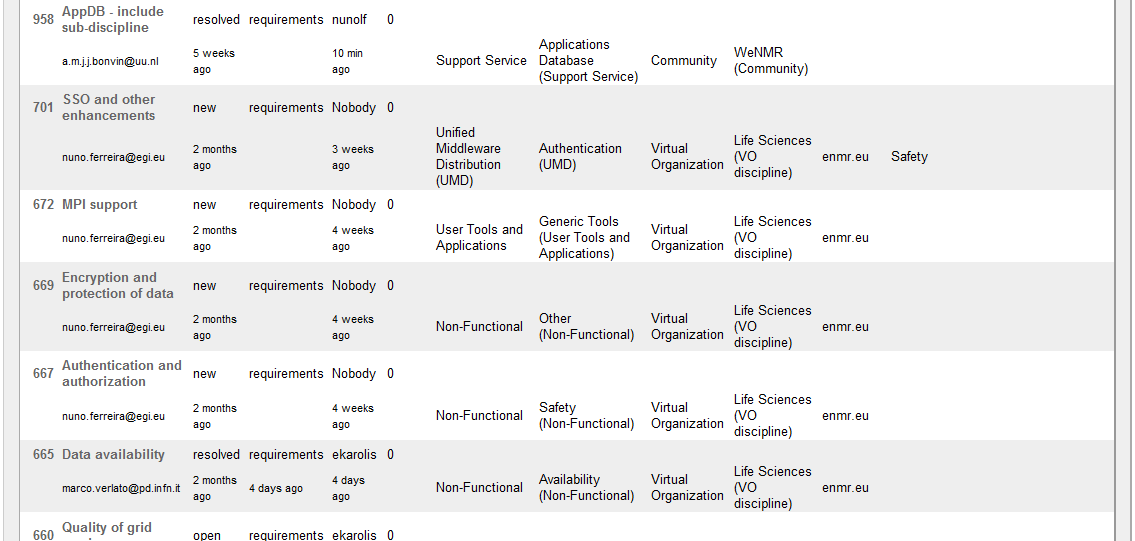 RT manual
http://go.egi.eu/wrt
Prioritised MW requirements
High priority requirements identified by 1st UCB meeting:

Increased stability and scalability for gLite WMS
Better (more verbose and informative) error messages
Fixing the known bugs before adding new features
Coherency of command line commands, parameters and APIs
Better feedback about jobs, automated resubmission of jobs that are stuck on sites
EMI
MS305
TCB
UCB
From 2nd UCB meeting:
Data management
Easier login
http://go.egi.eu/267
[Speaker Notes: The requirements collected by NA3 from the EGI User Community and other sources are captured in
MS305. This document provides an analysis of these requirements by categorising them with respect
to the EGI Capabilities described in the UMD Roadmap and includes prioritisation information from
the recent UCB meeting on 30th November 2010. This information will be used to inform the
middleware prioritisation discussions with the Technology Providers that will take place at the TCB
on 6th December 2010.]
Weekly stats - tickets
UCST are now tracking statistics about many aspects of the requirements capturing process. Apart from a blip over Christmas, these are ramping up. However, the high level priorities remain constant.
Drill in
EMI
MS305
TCB
UCB
HUCs
EIROs
VRCs
EEF
VOs
UCST
NGIs
ESFRIs
Use Case
Configuration
Expectation 
Impact
http://go.egi.eu/wrkt
Current status
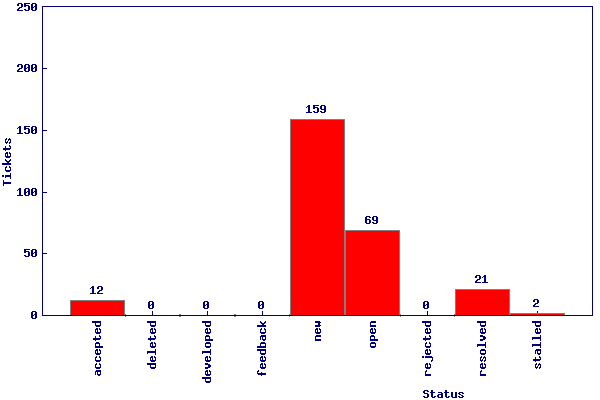 Requirements queue:
User Com’ty.: 	 178 
Operation Com’ty.: 85
Total: 		 263
A requirement
These parts must be clear and detailed

Use Case (based on experienced issue)
Configuration, Environment (where issue was experienced)
Expectation (what is expected)
Impact for user community (the impact of solved requirement)
Providing solution
Consistency check
Responsible allocated
Completeness check
Providing in-house solution
Involve external solution providers
Validation
[Speaker Notes: Consistency check 
Allocation to responsible person/group 
Completeness check 
Providing solution from the EGI-InSPIRE project 
Involving external solution providers 
Closing the ticket 
Validating the solution]
Some RT features
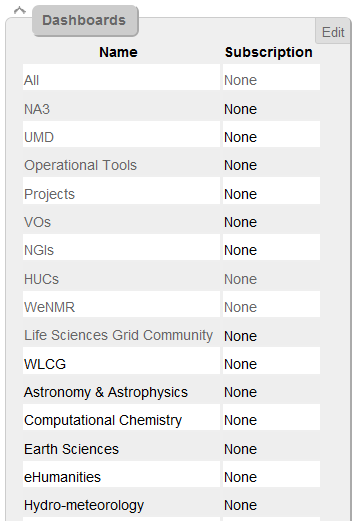 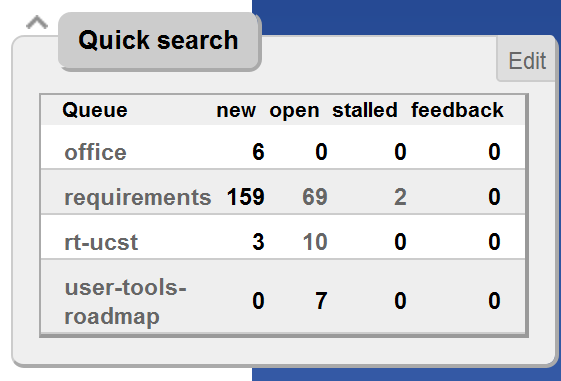 [Speaker Notes: EGI SSO account]
UMD related tickets (summary)
https://wiki.egi.eu/wiki/UMD_requirements
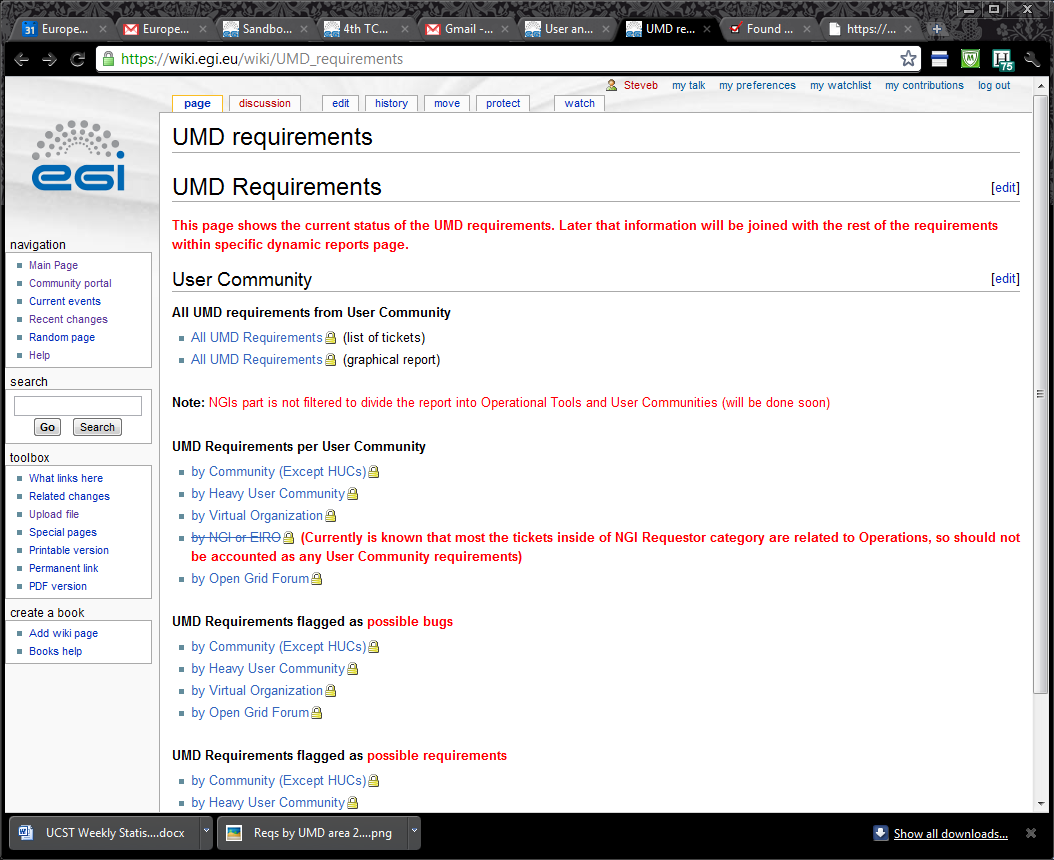 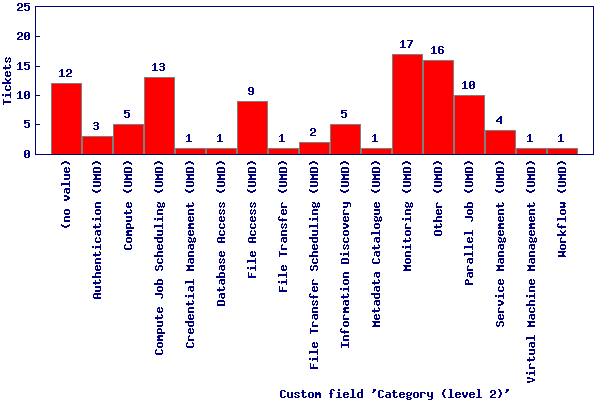 UMD related tickets (detail)
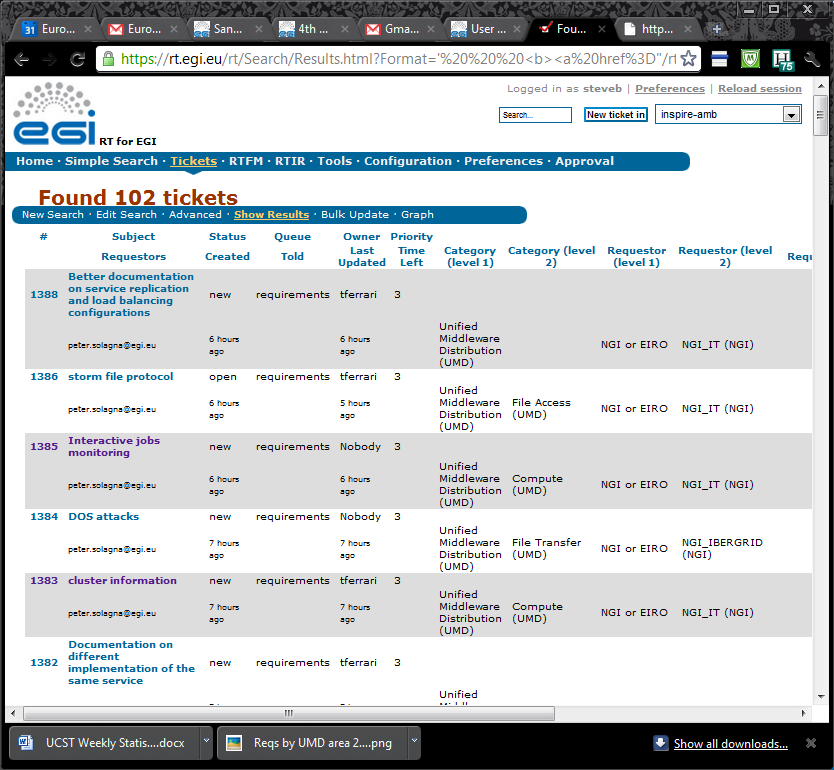 Further detailed commentary available within tickets.

Soon container tickets will track the overall investigation summary.
What happens next?
UCST can create more dashboards
UCST can create more wiki/web pages with queries embedded (RSS feeds)
UCST will create container tickets for Priority topics to group tickets and associate investigation results
UCST will continue to investigate and identify:
Existing solutions to priority topics;
Best practice around priority topics (eg. WMS);
Key developers who want to exploit the technology.